Il recesso individuale
Il diritto di lavoro
Operatore dei servizi giuridici
2020-2021
Recesso, licenziamento, dimissioni
Il codice civile
Recesso con preavviso
Recesso per giusta causa

La disciplina post costituzionale:
Licenziamento 
L.n. 604/1966; art. 18 l.n. 300/1970; l.n. 108/1990; d.lgs.151/2001, art.54; l.n. 92/2012 (riforma fornero); d.lg.vo n. 23/2015 (jobs act)

Dimissioni  
D.lgs.151/2001, art.55; L.n.92/2012 forma vincolata dimissioni e una speciale procedura di conferma; dlgs.151/2015, art.26, procedura telematica
I licenziamenti individuali
Artt. 2118, 2119 c.c., 
l.n. 604/1966, 
art. 18 l.n. 300/1970, 
l.n. 108/1990; 
l.n. 92/2012;
d.lg.vo n. 23/2015
Gli interessi in conflitto
Interesse del lavoratore al mantenimento della posizione lavorativa
Interesse del datore a ricevere una prestazione esatta e produttiva
Pericoli: 
abuso di posizione dominante! 
Self-restraint del lavoratore
Al contrario: blocco delle assunzioni, fuga dal contratto indeterminato
Il licenziamento il campo di applicazioneLa norma generale e la norma eccezionale
cod.civ. norma generale
l.604/1966: datori di lavoro con +35 dip.
La l.300/1970 imprese con +15 dip.
Problema 1: Impresa con pluralità di unità produttive, tutte con meno di 10 dip. Avendo 50 u.p., lavoratore complessivi: 500. Applicazione della l.604/1966. All’impresa con 16 dipendenti complessivi: l.300/1970
Problema 2: Il datore di lavoro non imprenditore con meno di 35 dipendenti o l’impresa con meno di 15 dipendenti può licenziare il lavoratore con semplice preavviso, mentre per applicare una sanzione conservativa deve rispettare l’art.7 st.lav.
Le risposte
Corte cost., 25-07-1989, n. 427.Sono illegittimi, per violazione dell'art. 3 cost., il 2º e 3º comma, art. 7, l. 20 maggio 1970, n. 300, nella parte in cui è esclusa l'applicabilità delle previste garanzie procedimentali (contestazione preventiva dell'addebito ed audizione a difesa del lavoratore incolpato, con facoltà di farsi assistere da un rappresentante sindacale) ai licenziamenti disciplinari intimati nell'area della recedibilità ad nutum in dipendenza del livello occupazionale dell'impresa.
Legge 108 del 1990: abrogazione del campo di applicazione della l.604/1966
Il «nuovo» schema
Norma generale: l.604/1966
Norma eccezionale: l.300/1970
Norma residuale: 2118 c.c.
Applicabilità del 2118 – Recesso ad nutum
Dirigenti (art.10 l.604/66)
Lavoratori in prova (art.10 l.604/66)
Lavoratori domestici (art.4 l.108/90)
Lavoratori ultra(sessantenni) in possesso dei requisiti pensionistici (art. 4 l.108/90)
Sportivi professionisti
Per tutti gli altri lavoratori a tempo indeterminato occorre un g.m. o una g.c.
In mancanza il licenziamento è annullabile.
Attenzione, cmq, alle motivazioni!
Cassazione civile , sez. lav. , 21/03/2011 , n. 6367
In materia di rapporto di lavoro dei dirigenti d'azienda, le garanzie procedimentali di cui all'art. 7, commi 2 e 3, legge n. 300 del 1970 pur compatibili anche con il licenziamento di un dirigente, senza che rilevi la specificità del rapporto di lavoro, non trovano applicazione ove il recesso del datore di lavoro sia assistito da giustificatezza e si fondi su ragioni concernenti esigenze di riorganizzazione aziendale (nella specie, il conglobamento delle attività di progettazione macchine, engineering e tecnologie sotto un'unica direzione, con soppressione del ruolo di direttore tecnico ricoperto dal ricorrente), non avendo natura ontologicamente disciplinare.
Cassazione civile sez. lav., 10/11/2011, n.23416
Nell'ipotesi di licenziamento della lavoratrice intimato nel periodo compreso fra la richiesta di pubblicazioni e l'anno successivo alla celebrazione delle nozze, la presunzione legale, stabilita dal comma 3 dell'art. 1 l. 7 del 1963, che esso sia stato disposto a causa di matrimonio resta superata qualora il datore di lavoro, su cui grava il relativo onere, fornisca la prova della sussistenza di una delle cause di licenziamento tassativamente elencate […] fra le quali rientra il caso di colpa grave della lavoratrice costituente giusta causa di risoluzione del rapporto. Peraltro, nell'ipotesi suddetta, ai fini del superamento della menzionata presunzione, il carattere ontologicamente disciplinare del licenziamento comporta che, pur se intimato in area di libera recedibilità anteriormente all'entrata in vigore della l. n. 108 del 1990, esso debba essere adottato nel rispetto delle garanzie procedimentali di cui all'art. 7 l. n. 300 del 1970, in mancanza delle quali il datore di lavoro non può far valere quale circostanza idonea a vincere la sopra indicata presunzione comportamenti della lavoratrice costituenti violazione degli obblighi tipici del rapporto di lavoro anche se meritevoli della sanzione espulsiva.
Motivi di licenziamento
Giustificato motivo soggettivo (l.604/1966)
Giustificato motivo oggettivo (l.604/1966)
Giusta causa (art. 2119 c.c.)
Art.3
Il licenziamento per giustificato motivo con preavviso è determinato da un notevole inadempimento degli obblighi contrattuali del prestatore di lavoro ovvero da ragioni inerenti all'attività produttiva, all'organizzazione del lavoro e al regolare funzionamento di essa
Giustificato motivo (art. 3 l.n. 604/1966)
Soggettivo = notevole inadempimento degli obblighi contrattuali

Oggettivo = ragioni inerenti all’attività produttiva, all’organizzazione del lavoro e al regolare funzionamento di essa = extrema ratio
Il giustificato motivo soggettivo: il licenziamento disciplinare.
Tribunale sez. lav. - Modena, 23/04/2019, n. 72 
Il licenziamento per giustificato motivo soggettivo è determinato da un notevole inadempimento degli obblighi contrattuali del lavoratore. Ai fini della valutazione della sussistenza del fatto contestato alla base del licenziamento disciplinare per giustificato motivo soggettivo, questo deve configurarsi come fatto grave e idoneo a ledere l'affidamento del datore di lavoro in ordine alla futura correttezza della prestazione, non solo in sé considerato, ma altresì apprezzato in una valutazione globale dello svolgimento del rapporto di lavoro, in ossequio al principio di proporzionalità tra fatto e sanzione, e tenuto conto anche della recidiva. L'onere di provare la sussistenza del giustificato motivo grava sulla datrice di lavoro, stante la previsione normativa di cui all'art. 5 Legge 604/1966.
GMO
Ma il giudice può sindacare il merito della scelta del datore?
In tutti i casi nei quali le disposizioni di legge […] contengano clausole generali, ivi comprese le norme in tema di instaurazione di un rapporto di lavoro, esercizio dei poteri datoriali, trasferimento di azienda e recesso, il controllo giudiziale è limitato esclusivamente, in conformità ai princìpi generali dell'ordinamento, all'accertamento del presupposto di legittimità e non può essere esteso al sindacato di merito sulle valutazioni tecniche, organizzative e produttive che competono al datore di lavoro o al committente
Art.30, co. l.183/2010.
Tuttavia…
La giurisprudenza è ondivaga: per Cass.2016/25201, non è necessario che una riorganizzazione che comporti un licenziamento debba necessariamente avere un andamento economico negativo come presupposto, potendo essere determinato anche da un incremento della redditività dell’impresa, ma…
Tribunale sez. lav. - Teramo, 26/08/2019, n. 151
Non può invocarsi la sussistenza di un giustificato motivo oggettivo di recesso per esigenze di carattere soggettivo di un mero incremento del profitto imprenditoriale, essendo invece necessaria la prova, gravante sul datore di lavoro, di una sopravvenuta e sfavorevole situazione congiunturale non contingente, che influisca in modo decisivo sulla normale attività e imponga un'effettiva esigenza di riduzione dei costi.
Sicuramente occorre
Provare l’effettività della ragione addotta del datore
Provare il nesso causale tra la scelta dell’imprenditore e il licenziamento
Provare l’impossibilità dell’utilizzabilità del lavoratore in altra mansione (Estrema ratio; repechage)
Ipotesi particolari
Inidoneità fisica sopravvenuta (ma occorre considerare anche da cosa è derivata)
Ritiro di licenze/patenti o altre autorizzazioni a svolgere le mansioni concordate
Inidoneità temporanea prolungata (superamento del periodo di comporto, v. 2110)
Carcerazione o altre ipotesi di impossibilità di rendere la prestazione
Giusta causa  (art. 2119 c.c.)
non consente la prosecuzione anche provvisoria del rapporto, non c’è diritto al preavviso
gravissimo inadempimento
perdita dell’affidamento del creditore nell’esattezza dei successivi adempimenti
La perdita della fiducia
La giusta causa oggettiva (determinata da un inadempimento contrattuale
La giusta causa soggettiva (indipendente dall’inadempimento)
Le procedure.
Licenziamento, in generale: forma scritta e motivazione
Per motivi disciplinari, art. 7
Per motivi oggettivi, dipende dal momento dell’assunzione (prima o dopo il 7 marzo 2015)
La forma scritta
Forma scritta nell’area della tutela obbligatoria e reale e per i dirigenti
La mancanza di forma scritta rende il licenziamento INEFFICACE = equiparato a quello NULLO; il licenziamento privo di forma è rinnovabile ma con efficacia ex nunc
Motivi devono essere indicati contestualmente alla comunicazione del licenziamento (cristallizzazione della motivazione del licenziamento).
Licenziamento disciplinare
Si applicano le garanzie dell’art. 7 S.L. a tutti i licenziamenti disciplinari, ovvero motivati da un comportamento inadempiente del lavoratore
Gli obblighi procedurali dell’art. 7 si cumulano con i requisiti formali normalmente richiesti dalla l.n. 604/1966
Conseguenze mancata applicazione art. 7  = licenziamento inefficace (vd. oltre)
Nell’area della libera recedibilità si applicano solo i c. 2 e 3 dell’art. 7.
G.m.ogg.: procedura pre 2015
Il licenziamento per giustificato motivo oggettivo, qualora disposto da un datore di lavoro, nell’area della stabilità reale, deve essere preceduto da una comunicazione effettuata dal datore di lavoro alla Direzione territoriale del lavoro del luogo dove il lavoratore presta la sua opera, e trasmessa per conoscenza al lavoratore.
Nella comunicazione  il datore di lavoro deve dichiarare l'intenzione di procedere al licenziamento per motivo oggettivo e indicare i motivi del licenziamento medesimo nonché le eventuali misure di assistenza alla ricollocazione del lavoratore interessato.
La Direzione territoriale del lavoro trasmette la convocazione al datore di lavoro e al lavoratore nel termine perentorio di sette giorni dalla ricezione della richiesta: l'incontro si svolge dinanzi alla commissione provinciale di conciliazione di cui all'articolo 410 del codice di procedura civile.
 Le parti possono essere assistite dalle organizzazioni di rappresentanza cui sono iscritte o conferiscono mandato oppure da un componente della rappresentanza sindacale dei lavoratori, ovvero da un avvocato o un consulente del lavoro.
La procedura , durante la quale le parti procedono ad esaminare anche soluzioni alternative al recesso, si conclude entro venti giorni dal momento in cui la Direzione territoriale del lavoro ha trasmesso la convocazione per l'incontro, fatta salva l'ipotesi in cui le parti, di comune avviso, non ritengano di proseguire la discussione finalizzata al raggiungimento di un accordo. 
Se fallisce il tentativo di conciliazione e, comunque decorso il termine previsto, il datore di lavoro può comunicare il licenziamento al lavoratore.
Se la conciliazione ha esito positivo e prevede la risoluzione consensuale del rapporto di lavoro, si applicano le disposizioni in materia di Nuova Assicurazione sociale per l'impiego (NASpI) e può essere previsto, al fine di favorirne la ricollocazione professionale, l'affidamento del lavoratore ad un'agenzia di lavoro
Il comportamento complessivo delle parti, desumibile anche dal verbale redatto in sede di commissione provinciale di conciliazione e dalla proposta conciliativa avanzata dalla stessa, è valutato dal giudice per la determinazione dell'indennità risarcitoria.
Gmo post 2015
Licenziamento in forma scritta e motivata (altre procedure di conciliazione, vd. oltre)
Impugnazione (art.6, 604/1966)
Termine di decadenza di 60 gg. dalla comunicazione del licenziamento
Impugnazione anche stragiudiziale, anche da parte del sindacato
Il termine si applica ai licenziamenti annullabili e nulli; ma non ai licenziamenti orali (inefficaci)
Al d.l. spetta l’onere della prova del g.m. o della g.c.; onere prova discriminazione o del motivo illecito sono a carico del lavoratore
La disciplina delle impugnazioni è stata estesa dalla legge Fornero anche ai licenziamenti collettivi
Impugnazione
L’impugnazione è inefficace se non è seguita, entro il successivo termine di centottanta giorni, dal deposito del ricorso nella cancelleria del tribunale in funzione di giudice del lavoro, o dalla comunicazione alla controparte della richiesta di tentativo di conciliazione o arbitrato, ferma restando la possibilità di produrre nuovi documenti formatisi dopo il deposito del ricorso. 
Qualora la conciliazione o l’arbitrato richiesti siano rifiutati o non sia raggiunto l’accordo necessario al relativo espletamento, il ricorso al giudice deve essere depositato a pena di decadenza entro sessanta giorni dal rifiuto o dal mancato accordo
Perché tutta questa rapidità
Cassazione civile sez. lav. - 28/01/2020, n. 1888 
Il mero ritardo nell'esercizio del diritto, pur imputabile al titolare ed idoneo a far ritenere al debitore che il diritto non sarà più esercitato, non costituisce violazione della buona fede e non può essere causa di esclusione della tutela giudiziaria, salvo che dal ritardo possa desumersi una rinunzia tacita. (In applicazione del principio, la S.C. ha ritenuto tempestiva, e non contraria alla buona fede, l'impugnazione giudiziale di licenziamento proposta due giorni prima della scadenza del termine di prescrizione quinquennale).
Trib. sez. lav., Roma, 10/09/2019, n. 7300
Al lavoratore che non abbia tempestivamente impugnato il licenziamento è precluso l'accertamento giudiziale dell'illegittimità del recesso e, conseguentemente, la tutela risarcitoria in base alle leggi speciali, né il giudice può conoscere dell'illegittimità del licenziamento per ricollegare al recesso illegittimo le conseguenze risarcitorie di diritto comune, in quanto l'ordinamento prevede, per la risoluzione del rapporto di lavoro, una disciplina speciale, con un termine breve di decadenza (sessanta giorni) all'evidente fine di dare certezza ai rapporti giuridici.
Trib. sez. lav. - Venezia, 07/03/2020, n. 130
In caso di attivazione del procedimento stragiudiziale di conciliazione, ogniqualvolta esso non abbia esito positivo per le parti insorge l’onere di depositare il ricorso giudiziario entro i successivi 60 giorni, rimanendo irrilevante la distanza temporale rispetto alla primitiva impugnazione stragiudiziale.
Trib.sez. lav., Roma,17/12/2019, n. 11362
L'azione per far valere l'inefficacia del licenziamento verbale non è subordinata all'impugnazione stragiudiziale mancando l'atto scritto da cui la norma fa decorrere il termine di decadenza.
Licenziamento discriminatorio
Ogni volta che il licenziamento è discriminatorio, esso è NULLO: la conseguenza è che, in ogni caso, si provvede alla reintegrazione nel posto di lavoro.
E’ discriminatorio il licenziamento determinato da ragioni di credo politico o fede religiosa, affiliazione o attività sindacale, partecipazione a scioperi, o per la razza, il colore, la nazionalità, la lingua o il sesso, handicap, età, orientamento sessuale, ritorsione verso azione in giudizio.
 Problematica organizzazioni di tendenza
E’ equiparato il licenziamento fondato su motivo illecito determinante
Il licenziamento ritorsivo è discriminatorio
Tribunale sez. lav. - Milano, 17/12/2019
In tema di licenziamento discriminatorio di lavoratore affetto da patologia causante ripetute assenze dal posto di lavoro, tale licenziamento va qualificato come discriminatorio e ritorsivo, in quanto consiste in un'ingiusta e arbitraria reazione datoriale al legittimo esercizio del diritto del lavoratore di assentarsi per malattia. Le reiterate assenze possono configurare, valutate complessivamente le attività del lavoratore, una violazione della diligente collaborazione e, pertanto, giustificare il licenziamento. Tuttavia, la prova del grave inadempimento e della irricevibilità della prestazione incombono sul datore di lavoro.
C.App. sez. lav. - Catanzaro, 05/12/2019, n. 1537
In tema di licenziamento discriminatorio, in forza dell'attenuazione del regime probatorio ordinario introdotta per effetto del recepimento delle direttive n. 2000/78/CE, n. 2006/54/CE e n. 2000/43/CE, così come interpretate dalla CGUE, incombe sul lavoratore l'onere di allegare e dimostrare il fattore di rischio e il trattamento che assume come meno favorevole rispetto a quello riservato a soggetti in condizioni analoghe, deducendo al contempo una correlazione significativa tra questi elementi, mentre il datore di lavoro deve dedurre e provare circostanze inequivoche, idonee ad escludere, per precisione, gravità e concordanza di significato, la natura discriminatoria del recesso.
C.App. sez. lav. - Roma, 16/11/2019, n. 4185
Qualora emerga dagli atti processuali che la lavoratrice sia licenziata il primo giorno successivo al termine del congedo parentale e dopo un periodo di assenza dal lavoro di oltre due anni, dovuto, quasi interamente, alle gravidanze e maternità e risulti del pari incontestata la circostanza che alla lavoratrice non sia stata formulata la stessa proposta effettuata ai suoi colleghi e, cioè, la risoluzione per dimissioni del rapporto di lavoro in cambio della formale assunzione da parte di altro soggetto per lo svolgimento della medesima attività precedentemente svolta, tali circostanze fanno ritenere la natura discriminatoria del licenziamento della lavoratrice poiché adottato in ragione della sua condizione di lavoratrice madre.
Tribunale sez. lav. - Milano, 03/04/2018
Sussiste una discriminazione diretta quando, sulla base di uno dei fattori protetti, una persona è trattata meno favorevolmente di quanto sia, sia stato o sarebbe trattato un terzo comparabile. La discriminazione rileva oggettivamente, sicché è del tutto irrilevante – ai fini del riconoscimento della discriminatorietà di un atto – l’intento soggettivo dell’agente: ciò che la legislazione prende in considerazione è l’effetto oggettivamente considerato del trattamento discriminatorio, che è anche ciò che intende evitare. L’onere della prova in punto di discriminazione grava sul lavoratore che, nelle ipotesi di discriminazione diretta, è chiamato a dimostrare la ricorrenza di uno dei fattori di protezione (la cui elencazione è tipica e tassativa), il trattamento meno favorevole assunto nei suoi confronti, l’insussistenza del fattore di rischio in capo ai soggetti che avrebbero beneficiato del trattamento più favorevole, la compatibilità del trattamento meno favorevole con il fattore medesimo.
Tribunale sez. lav. - Milano, 20/12/2017
In assenza di elementi che consentano di affermare che una lavoratrice sia stata assunta per l’assistenza o gestione di clientela straniera in ragione della sua nazionalità ovvero della lingua conosciuta, il fatto stesso che queste caratteristiche siano state indicate come criterio di scelta costituisce discriminazione (nel caso la società ha proceduto al licenziamento di una commessa di origine russa motivando la soppressione del posto per ragioni connesse alla diminuzione della clientela russa).
C.App. sez. lav. - Brescia, 12/02/2019, n. 63
Il licenziamento per ritorsione, diretta o indiretta che sia, in particolare, è un licenziamento nullo, quando il motivo ritorsivo, come tale illecito, sia stato l'unico determinante dello stesso, ai sensi del combinato disposto dell'art. 1418 c.c., comma 2, artt. 1345 e 1324 c.c. Il divieto di licenziamento discriminatorio è suscettibile di interpretazione estensiva sicché l'area dei singoli motivi vietati comprende anche il licenziamento per ritorsione o rappresaglia, che costituisce cioè l'ingiusta e arbitraria reazione, quale unica ragione del provvedimento espulsivo, essenzialmente quindi di natura vendicativa.
Organizzazione di tendenza e discriminazione
Il «caso» Cordero.
Franco Cordero è ordinario di Procedura Penale nel 1960 a Trieste e subito dopo è chiamato all’Univ. Cattolica del Sacro Cuore (MI)
Nel 1967 pubblica «Gli osservanti – fenomenologia delle norme», libro di filosofia del diritto che tratta  del consolidamento delle norme della società sotto forma di riti, giuridici o esistenziali, laici o religiosi. 
Il testo non piace affatto alla Chiesa Cattolica che revoca il Nulla Osta a Franco Cordero che, conseguentemente, è escluso dall’università cattolica.
I ricorsi saranno favorevoli a Unicatt e arriverà anche Corte Cost. 195/1972 che riterrà la normativa non in contrasto con la Cost.
I labili confini
Il tribunale di Pordenone riformava la decisione adottata dal pretore del luogo nella controversia promossa da Patrizia Brusadin contro il collegio Don Bosco, sui rilievi seguenti: 1) che l'attrice, docente presso il collegio convenuto, si era impegnata, col contratto individuale sottoscritto, che faceva riferimento a quello collettivo, (art. 7), a collaborare al perseguimento delle finalità pedagogiche dell'istituto dichiarando di "essere consapevole dell'indirizzo educativo e del carattere cattolico dell'istruzione, e di voler collaborare alla sua realizzazione"; 2) che essa, invece, piuttosto che sposare col rito religioso, aveva preferito contrarre matrimonio civile; 3) che il collegio datore di lavoro, dopo averle contestato che la sua condotta si risolveva in un inadempimento contrattuale grave ed averne valutato le deduzioni, la licenziava; 4) che tale recesso doveva esser ritenuto assistito da giusta causa, ex art. 2119 cc, perché la docente "con la sua scelta libera e sovrana di contrarre matrimonio col rito civile e non con quello religioso, fondato sull'indissolubilità del vincolo e sul suo carattere sacramentale, era venuta meno ai suoi obblighi contrattuali ed aveva posto le condizioni per la risoluzione del rapporto".
Cass.  91/12530 conferma.
CGUE grande sezione - 11/09/2018, n. 68
L'articolo 4, paragrafo 2, secondo comma, della direttiva 2000/78/CE del Consiglio, del 27 novembre 2000, che stabilisce un quadro generale per la parità di trattamento in materia di occupazione e di condizioni di lavoro, deve essere interpretato nel senso che: da un lato, una chiesa o un'altra organizzazione la cui etica sia fondata sulla religione o sulle convinzioni personali, e che gestisce una struttura ospedaliera costituita in forma di società di capitali di diritto privato, non può decidere di sottoporre i suoi dipendenti operanti a livello direttivo a obblighi di atteggiamento di buona fede e di lealtà nei confronti di tale etica diversi in funzione della confessione o agnosticismo di tali dipendenti, senza che tale decisione possa, se del caso, essere oggetto di un controllo giurisdizionale effettivo al fine di assicurare che siano soddisfatti i criteri di cui all'articolo 4, paragrafo 2, di tale direttiva; e dall'altro, una differenza di trattamento, in termini di obblighi di atteggiamento di buona fede e di lealtà nei confronti di detta etica, tra dipendenti in posizioni direttive, in funzione della loro confessione o agnosticismo, è conforme alla suddetta direttiva solo se, tenuto conto della natura delle attività professionali interessate o del contesto in cui sono esercitate, la religione o le convinzioni personali costituiscono un requisito professionale essenziale, legittimo e giustificato rispetto all'etica della chiesa o dell'organizzazione in questione e conforme al principio di proporzionalità, il che spetta al giudice nazionale verificare (la Corte si è così pronunciata nell'ambito di una controversia tra un primario di un ospedale cattolico tedesco e il suo datore di lavoro, in merito alla liceità del licenziamento giustificato da una presunta violazione dell'obbligo di buona fede e lealtà nei confronti dell'etica dell'Istituto).
Apparato sanzionatorio pre 2015Vizi formali
Quando manca la forma scritta --- lic. Inefficace ---reintegra ex art. 18
Lic. comunicato per iscritto ma privo di motivazione ---il rapporto di lavoro è risolto dalla data del licenziamento --- pagamento di un'indennità risarcitoria onnicomprensiva minimo 6 max 12 mensilità dell'ultima retribuzione globale di fatto
Apparato sanzionatorio:Tutela obbligatoria ex art. 8 l.n. 604/1966
Area esclusa dalla tutela reale: datori di lavoro fino a 15 (5 se agricoli) dipendenti per unità produttiva o nel comune; datori fino a 60 dipendenti comunque considerati.
Tutte le organizzazioni di tendenza (art. 4 l.n. 108/1990)
Riferita alle sole ipotesi di illegittimità del licenziamento derivante dalla mancata giustificazione lic. annullabile
Riassunzione entro tre giorni; in alternativa indennità variabile tra 2,5 e 6 mensilità. (Si può arrivare a 14 mensilità in relazione all’anzianità e alla dimensione dell’impresa).
Il licenziamento resta valido, per questo si chiama “tutela obbligatoria” o “tutela debole”.
Apparato sanzionatorio:Tutela reale ex art.18 St.lav.
Si applica ai datori di lavoro con più di 15 (5 se agricoli) dipendenti per unità produttiva o nel comune; con i datori con più di  60 dipendenti comunque considerati.
Reintegrazione + risarcimento (retribuzione dal licenziamento all’effettiva reintegrazione – comunque non meno di 5 mensilità)
In alternativa all’effettiva reintegrazione, il lavoratore può chiedere 15 mensilità.
Si applica l’art.18 in tutti i casi di licenziamento discriminatorio e di mancanza forma scritta
Prima del 2012 art.18 in tutti i casi di licenziamento illegittimo, dopo: tutela differenziata (lic. nullo o inefficace)     						1
Lic. nullo (motivo illecito determinante, per es.) e inefficace perché comunicato oralmente
Lic discriminatorio, licenziamento per causa di matrimonio, licenziamento lav. madre (nullità)
=
Tutela reintegratoria piena quale che sia la dimensione dell’azienda e anche per i dirigenti
g. m. sogg./ g.c.(licenziamento annullabile)Tutela reale attenuata     2
insussistenza del fatto contestato ovvero perché il fatto rientra tra le condotte punibili con una sanzione conservativa (sulla base delle previsioni dei contratti collettivi /codici disciplinari ) =  licenziamento annullabile
=
reintegrazione nel posto di lavoro 
pagamento di un'indennità risarcitoria dedotto percepito/ percepibile,
 misura max dodici mensilità della retribuzione globale di fatto.
g.m. ogg(licenziamento annullabile)  Tutela reale attenuata   3
difetto di giustificazione del licenziamento intimato per g. motivo oggettivo consistente nell'inidoneità fisica o psichica del lavoratore, ovvero in violazione dell'articolo 2110, secondo comma (mancato superamento periodo di comporto)
manifesta insussistenza del fatto posto a base del licenziamento per giustificato motivo oggettivo (giudice PUO’ non deve applicare il regime attenuato);
=
reintegrazione nel posto di lavoro 
pagamento di un'indennità risarcitoria dedotto percepito/ percepibile,
 misura max dodici mensilità della retribuzione globale di fatto.
G.m.sogg-g.c.-g.m. ogg.(licenziamento annullabile)Tutela risarcitoria forte      4
nelle altre ipotesi diverse da quelle precedenti in cui accerta che non ricorrono gli estremi del predetto g.m. sogg., della g.c. o del g.m. ogg.:
=
Validità del licenziamento con indennizzo tra 12 e 24 mensilità
In tale ultimo caso il giudice, ai fini della determinazione dell'indennità tra il minimo e il massimo previsti, tiene conto, dell’anzianità del lavoratore, del numero dipendenti occupati, delle dimensioni attività economica, del comportamento e delle condizioni delle parti, delle iniziative assunte dal lavoratore per la ricerca di una nuova occupazione e del comportamento delle parti nell'ambito della procedura di cui all'articolo 7 della legge 15 luglio 1966, n. 604, e successive modificazioni.
Altre ipotesi di lic. Inefficace Tutela risarcitoria debole 5
Mancata motivazione del licenziamento (art. 2 l.n. 604/1966)
Omissione procedura lic. disciplinare ex art. 7 l.n. 300/1970
Violazione nuova procedura obbligatoria per lic. per g.m. ogg. ex art 7 l.n. 604/1966
=
Risoluzione rapporto + indennità risarcitoria tra le 6 e le 12 mensilità dell’ultima retribuzione globale di fatto
Renzi Jobs Act
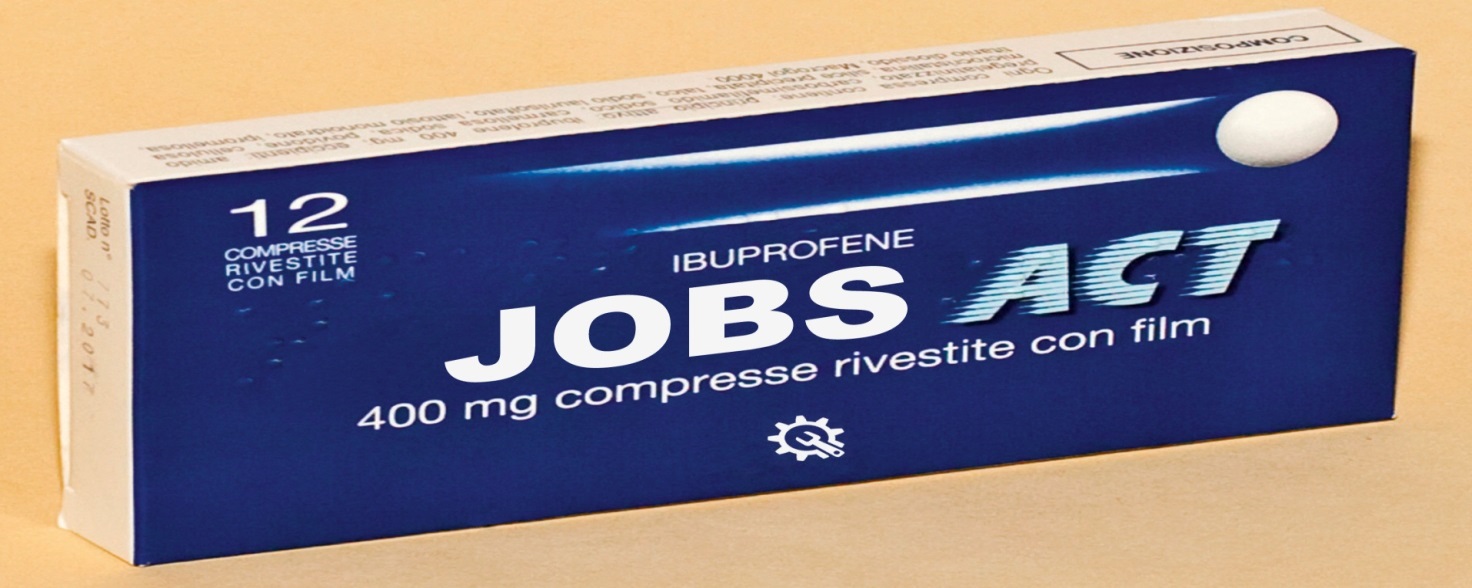 L. 10-12-2014 n. 183
Deleghe al Governo in materia di riforma degli ammortizzatori sociali, dei servizi per il lavoro e delle politiche attive, nonché in materia di riordino della disciplina dei rapporti di lavoro e dell'attività ispettiva e di tutela e conciliazione delle esigenze di cura, di vita e di lavoro.
Contratto a tutele crescenti
Si applica ai lavoratori assunti con contratto a tempo indeterminato dopo l’entrata in vigore del decreto, per i quali stabilisce una nuova disciplina dei licenziamenti individuali e collettivi (per i lavoratori assunti prima dell’entrata in vigore del decreto restano valide le norme precedenti).
Tutela reale forte
Per i licenziamenti discriminatori e nulli intimati in forma orale resta la reintegrazione nel posto di lavoro così come già previsto, per tutti i lavoratori. 

Tale disciplina trova  applicazione anche  nelle  ipotesi  in  cui  il  giudice  accerta  il  difetto  di giustificazione per motivo consistente  nella  disabilità  fisica  o psichica del lavoratore
Licenziamenti disciplinari
Per i licenziamenti disciplinari la reintegrazione resta solo nei casi in cui sia accertata l’insussistenza del fatto materiale contestato.
=
Il giudice  annulla  il licenziamento e condanna il datore di lavoro alla reintegrazione  del lavoratore nel posto  di  lavoro  e  al  pagamento  di  un'indennità risarcitoria commisurata all'ultima retribuzione di  riferimento  per il calcolo  del  trattamento  di  fine  rapporto,  corrispondente  al
periodo dal giorno del licenziamento  fino  a  quello  dell'effettiva
reintegrazione, dedotto quanto il lavoratore abbia percepito  per  lo
svolgimento di altre attività  lavorative,  nonché  quanto  avrebbe
potuto percepire accettando una congrua offerta di  lavoro.  
In  ogni  caso  la misura dell'indennità risarcitoria relativa al  periodo  antecedente alla pronuncia di reintegrazione non può essere superiore  a  dodici mensilità dell'ultima retribuzione di riferimento per il calcolo del
trattamento di fine rapporto.
Tutela risarcitoria
Negli altri casi in cui si accerti che non ricorrano gli estremi del licenziamento per giusta causa o giustificato motivo, ovvero i licenziamenti ingiustificati, viene introdotta una tutela risarcitoria certa, commisurata all'anzianità di servizio e, quindi, sottratta alla discrezionalità del giudice. (ma vd. diapoI
La regola applicabile è quella del risarcimento in misura pari a due mensilità per ogni anno di anzianità di servizio, con un minimo di (4) 6 ed un massimo di (24) 36 mesi. (dl 87/2018)
C.Cost. 194/2018
tale disposizione, nella parte in cui determina l’indennità in un «importo pari a due mensilità dell’ultima retribuzione di riferimento per il calcolo del trattamento di fine rapporto per ogni anno di servizio», contrasta, anzitutto, con il principio di eguaglianza, sotto il profilo dell’ingiustificata omologazione di situazioni diverse 
Il legislatore […] ha sempre valorizzato la molteplicità dei fattori che incidono sull’entità del pregiudizio causato dall’ingiustificato licenziamento e conseguentemente sulla misura del risarcimento.
All’interno di un sistema equilibrato di tutele, bilanciato con i valori dell’impresa, la discrezionalità del giudice risponde, infatti, all’esigenza di personalizzazione del danno subito dal lavoratore, pure essa imposta dal principio di eguaglianza.
contrasta altresì con il principio di ragionevolezza, sotto il profilo dell’inidoneità dell’indennità medesima a costituire un adeguato ristoro del concreto pregiudizio subito dal lavoratore a causa del licenziamento illegittimo e un’adeguata dissuasione del datore di lavoro dal licenziare illegittimamente
C.Cost.
«dichiara l’illegittimità costituzionale dell’art. 3, comma 1, del decreto legislativo 4 marzo 2015, n. 23 (Disposizioni in materia di contratto di lavoro a tempo indeterminato a tutele crescenti, in attuazione della legge 10 dicembre 2014, n. 183) – sia nel testo originario sia nel testo modificato dall’art. 3, comma 1, del decreto-legge 12 luglio 2018, n. 87 (Disposizioni urgenti per la dignità dei lavoratori e delle imprese), convertito, con modificazioni, nella legge 9 agosto 2018, n. 96 – limitatamente alle parole «di importo pari a due mensilità dell’ultima retribuzione di riferimento per il calcolo del trattamento di fine rapporto per ogni anno di servizio»
Altre ipotesi lic. inefficace
Nell'ipotesi in cui il licenziamento sia intimato con violazione
del requisito di motivazione o della procedura di cui all'articolo  7  della
legge n. 300 del 1970, il giudice dichiara  estinto  il  rapporto  di
lavoro alla data del licenziamento e condanna il datore di lavoro  al
pagamento  di  un'indennità   non   assoggettata   a   contribuzione
previdenziale  di  importo  pari   a   una   mensilità   dell'ultima
retribuzione di riferimento per il calcolo del  trattamento  di  fine
rapporto per ogni anno di servizio, in misura comunque non  inferiore
a due e non superiore a dodici mensilità, a  meno  che  il  giudice,
sulla base della domanda del lavoratore, accerti la  sussistenza  dei
presupposti per l'applicazione delle altre tutele.
Il licenziamento non è più un atto unilaterale recettizio?
Art. 5. Revoca del licenziamento
1. Nell'ipotesi di revoca del licenziamento, purché effettuata entro il termine di quindici giorni dalla comunicazione al datore di lavoro dell'impugnazione del medesimo, il rapporto di lavoro si intende ripristinato senza soluzione di continuità, con diritto del lavoratore alla retribuzione maturata nel periodo precedente alla revoca, e non trovano applicazione i regimi sanzionatori previsti dal presente decreto.
Piccole imprese
Per le piccole imprese la reintegra resta solo per i casi di licenziamenti nulli e discriminatori e intimati in forma orale. Negli altri casi di licenziamenti ingiustificati è prevista un’indennità crescente di una* mensilità per anno di servizio con un minimo di 3* e un massimo di 6 mensilità.
*la disciplina recita «è dimezzato»
Conciliazione facoltativa incentivata
Per evitare di andare in giudizio si potrà fare ricorso alla nuova conciliazione facoltativa incentivata. In questo caso il datore di lavoro (entro 60gg) offre una somma esente da imposizione fiscale e contributiva pari ad un mese per ogni anno di servizio, non inferiore a (2) 3 e sino ad un massimo di (18) 27 mensilità*. Con l’accettazione il lavoratore rinuncia alla causa. N.B.  Eventuali somme eccedenti sono soggette al regime fiscale ordinario.
*Offerta con assegno circolare
Sindacati e partiti politici
La nuova disciplina si applica anche ai sindacati ed ai partiti politici.
Il licenziamento ingiurioso
Si intendeva e si intende un licenziamento che, a prescindere dalla legittimità/illegittimità dei motivi, è posto in essere con modalità offensive della dignità umana o (nei suoi primi esempi precostituzionali) con modalità che incidevano sulla possibilità di trovare un nuovo lavoro.
Di particolare interesse l’utilizzo fatto in due occasioni per riconoscere un risarcimento del danno alla persona.
Pretura - Bologna, 20/11/1990
In caso di licenziamento che, per le motivazioni addotte dal datore di lavoro e le modalità e le circostanze della sua intimazione, sia ingiurioso e gravemente offensivo della dignità del lavoratore, spetta a quest'ultimo, oltre al risarcimento del danno patrimoniale ex art. 18 statuto dei lavoratori, il risarcimento del danno morale, che, in difetto di sicuri parametri di riferimento, per la sua quantificazione, deve essere determinato dal giudice in misura equitativa
Il caso.
Il licenziamento offensivo della dignità umana, da intendersi come autocoscienza del singolo dei propri valori fondamentali come persona, comporta il diritto del lavoratore al risarcimento del danno ulteriore rispetto alla misura minima prevista dall’art. 18 stat. lav., alla stregua di quanto stabilito dagli art. 2059 c.c. e 41, 2º comma, cost., posto che il danno alla dignità umana costituisce una delle categorie di danno non patrimoniale risarcibile; la determinazione del risarcimento non può che essere effettuata in via equitativa, essendo, in tale ipotesi, impossibile il concreto ripristino del precedente stato di fatto e di diritto
Integra l’ipotesi delittuosa dell’ingiuria, accertabile incidentalmente, il licenziamento motivato, tra l’altro con l’accusa, falsa, di «non aver - il lavoratore - rispettato i normali rapporti interpersonali» e di «aver fornito ai rappresentanti della società risposte evasive e rinvii»; tale forma di licenziamento comporta l’obbligo del datore di lavoro di risarcire il danno non patrimoniale.
Altra ipotesi, art.32 Cost.
Pretura - Ferrara, 25/11/1993, 
Il licenziamento ingiurioso obbliga il datore di lavoro al risarcimento del danno-evento, costituito dalla violazione della dignità umana
T. Ferrara, 11-07-1995
Perché il recesso abbia carattere ingiurioso è necessario che lo stesso, per la sua forma e modalità, abbia arrecato al lavoratore un danno ingiusto lesivo dell’onore, del decoro o di altro bene giuridicamente tutelato: danno che ecceda le normali conseguenze pregiudizievoli di qualsiasi licenziamento ingiustificato e che sia risarcibile.
Trib. sez. lav. - Milano, 25/10/2018, n. 2130
L’onere di dimostrare il carattere ingiurioso del licenziamento (che non si identifica con la sua illegittimità, bensì con le particolari forme o modalità offensive del recesso), così come la sussistenza dei danni lamentati e del nesso causale grava sulla parte che promuove azione risarcitoria.
Trib sez. lav. - Pescara, 05/07/2018, n. 324
In tema di licenziamento, il carattere ingiurioso del licenziamento, che, in quanto lesivo della dignità del lavoratore, legittima un autonomo risarcimento del danno, non si identifica con la sua illegittimità, bensì con le particolari forme o modalità offensive del recesso.
Cas. sez. lav. - 19/11/2015, n. 23686
Il carattere ingiurioso del licenziamento, che, in quanto lesivo della dignità del lavoratore, legittima un autonomo risarcimento del danno, non si identifica con la sua illegittimità, bensì con le particolari forme o modalità offensive del recesso. (Nella specie, la S.C. ha cassato la sentenza di merito che aveva desunto la natura ingiuriosa da circostanze della realtà organizzativa in cui era stato intimato il licenziamento, quali le inutili rassicurazioni sull'insussistenza di esuberi presso la società cessionaria e la temporanea utilizzazione della lavoratrice presso la cedente).
I LICENZIAMENTI COLLETTIVI
Licenziamenti collettivi
Licenziamenti in corso di programma di risanamento/razionalizzazione dell’impresa = procedura di mobilità – art. 4 l.n. 223/1991
Art. 24 l.n. 223/1991 licenziamento per riduzione di personale
Art. 4 l.n. 223/1991Mobilità
Impresa in Cigs che non riesce a reimpiegare tutti i lavoratori
Irrilevanza del numero dei lavoratori coinvolti
Art. 4 l.n. 223/1991Procedura di mobilità
Obbligo di informazione ai sindacati e alla pubblica autorità
Eventuale esame congiunto
Eventuale mediazione degli organi pubblici
Ricerca di soluzioni alternative alla mobilità (deroga art. 2103 c.c., piani sociali)
Art. 4 l.n. 223/1991Mobilità: licenziamenti
Anche in assenza di accordo collettivo l’imprenditore può procedere al collocamento in mobilità, licenziando i lavoratori eccedenti
Criteri di scelta dei lavoratori (esigenze tecnico produttive ed organizzative + carico familiare + anzianità)
Comunicazione in forma scritta del licenziamento ai lavoratori - obbligo di preavviso
Inefficacia licenziamenti intimati senza  forma scritta o senza rispettare la procedura - Annullabilità licenziamenti intimati in violazione dei criteri di scelta
    applicazione reintegrazione ex art. 18 S.L. – termine impugnazione 60 gg. (no termine x mancanza forma scritta)
Art. 24 ln. 223/1991 Licenziamento per riduzione di personale
Impresa con più di 15 dipendenti
Riduzione o trasformazione di attività o di lavoro
5 licenziamenti in un arco di 120 gg., in un’unica unità produttiva o in più unità produttive nell’ambito provinciale
Cessazione di attività
Si applicano le norme dettate per la mobilità (art. 4 l.n. 223/1991)
Renzi Jobs Act
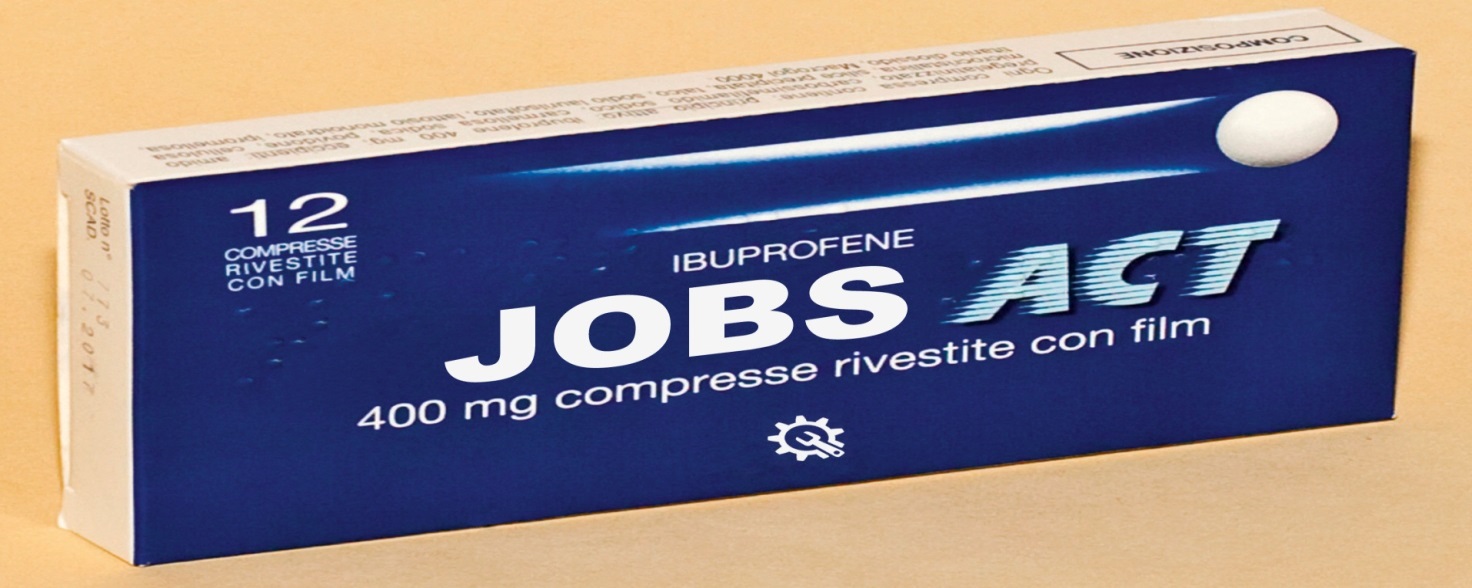 http://www.left.it/2014/01/31/jobs-act-i-nodi-che-renzideve-sciogliere/14694/
Licenziamenti collettivi
Per i licenziamenti collettivi il decreto stabilisce che, in caso di violazione delle procedure (art. 4, comma 12, legge 223/1991) o dei criteri di scelta (art. 5, comma 1), si applica sempre il regime dell’indennizzo monetario che vale per gli individuali (da un minimo di 6 ad un massimo di 36 mensilità).
In caso di licenziamento collettivo intimato senza l’osservanza della forma scritta la sanzione resta quella della reintegrazione, così come previsto per i licenziamenti individuali.